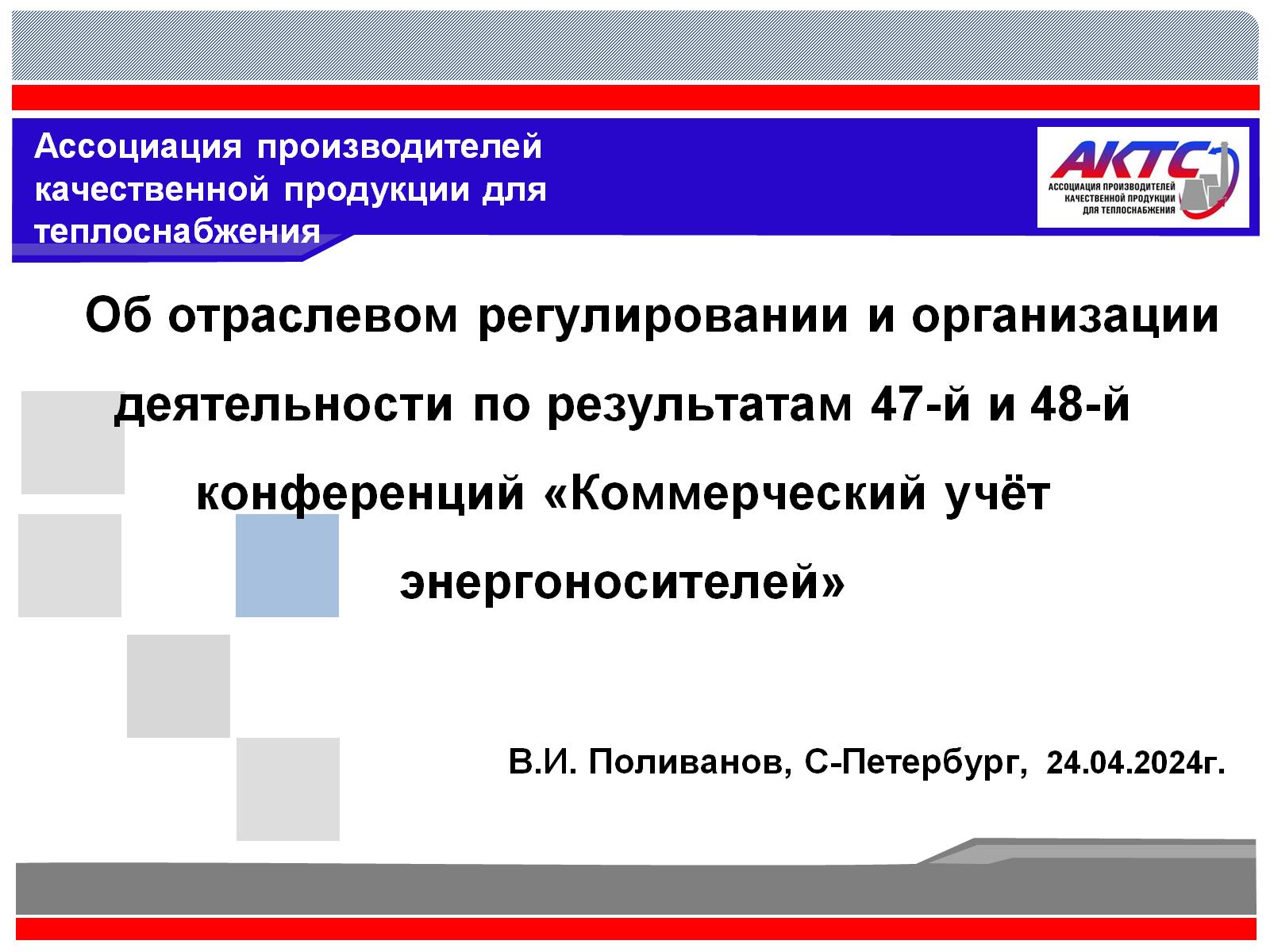 Об отраслевом регулировании и организации деятельности по результатам 47-й и 48-й конференций «Коммерческий учёт энергоносителей»
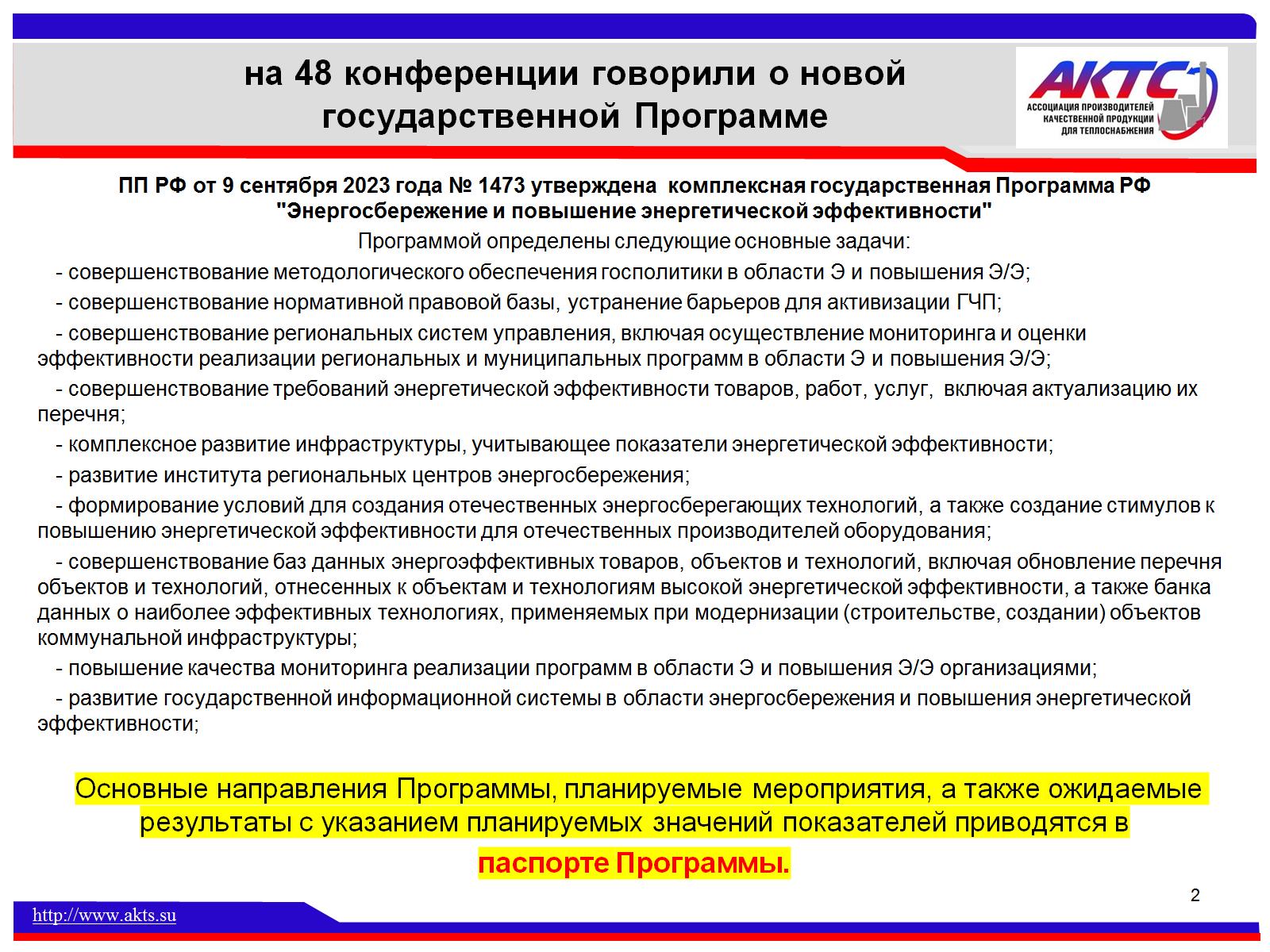 на 48 конференции говорили о новойгосударственной Программе
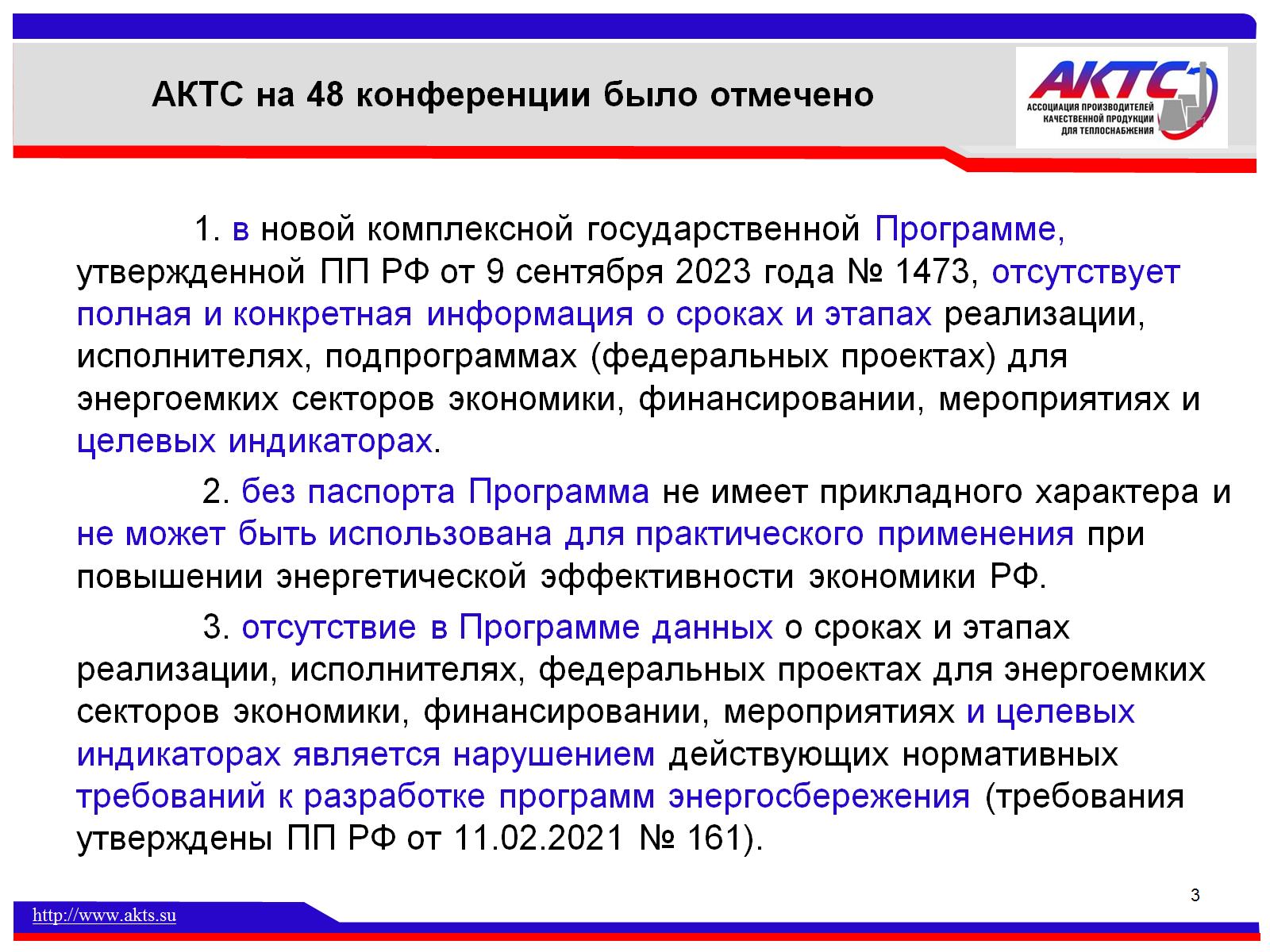 АКТС на 48 конференции было отмечено
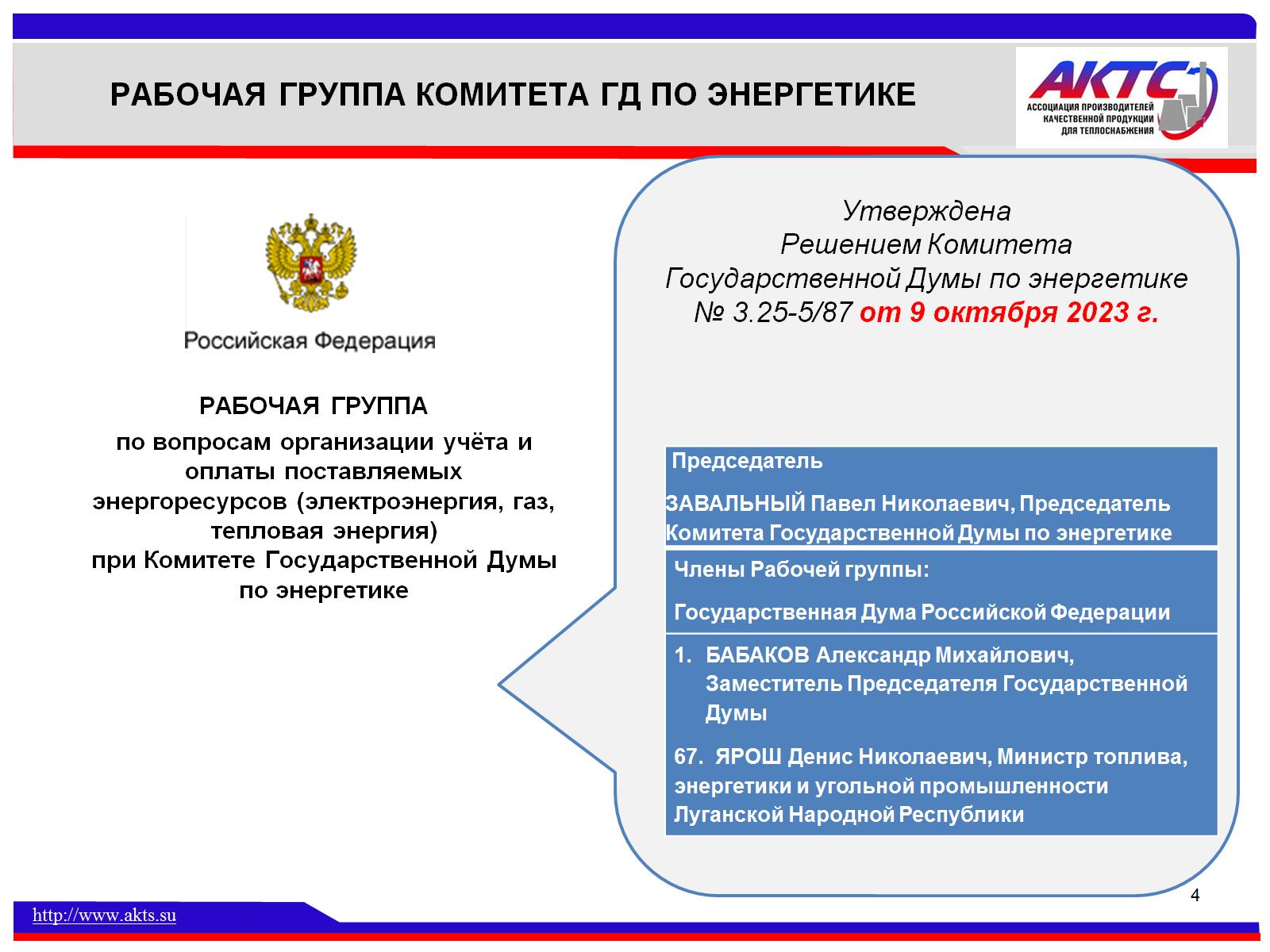 РАБОЧАЯ ГРУППА КОМИТЕТА ГД ПО ЭНЕРГЕТИКЕ
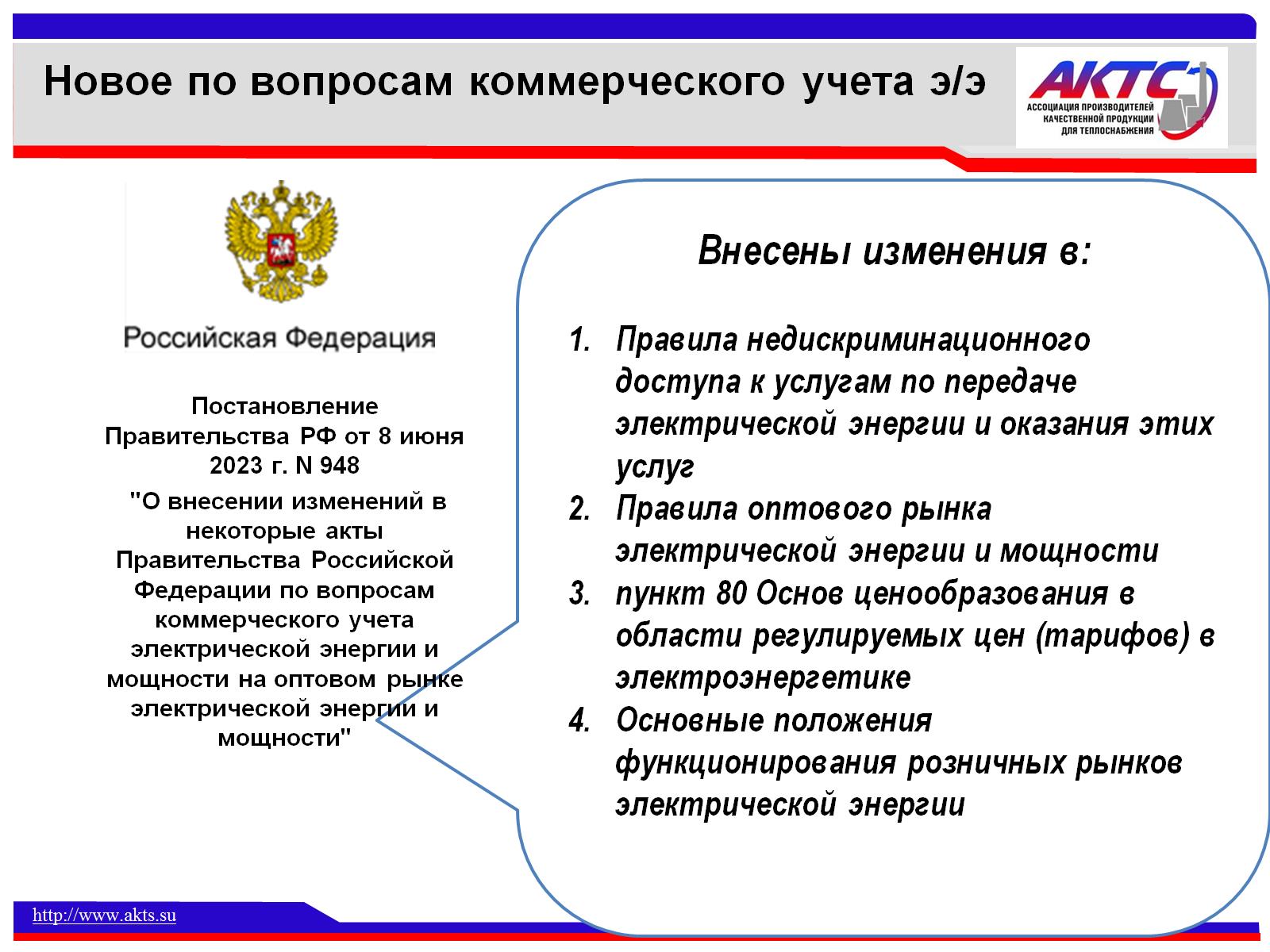 Новое по вопросам коммерческого учета э/э
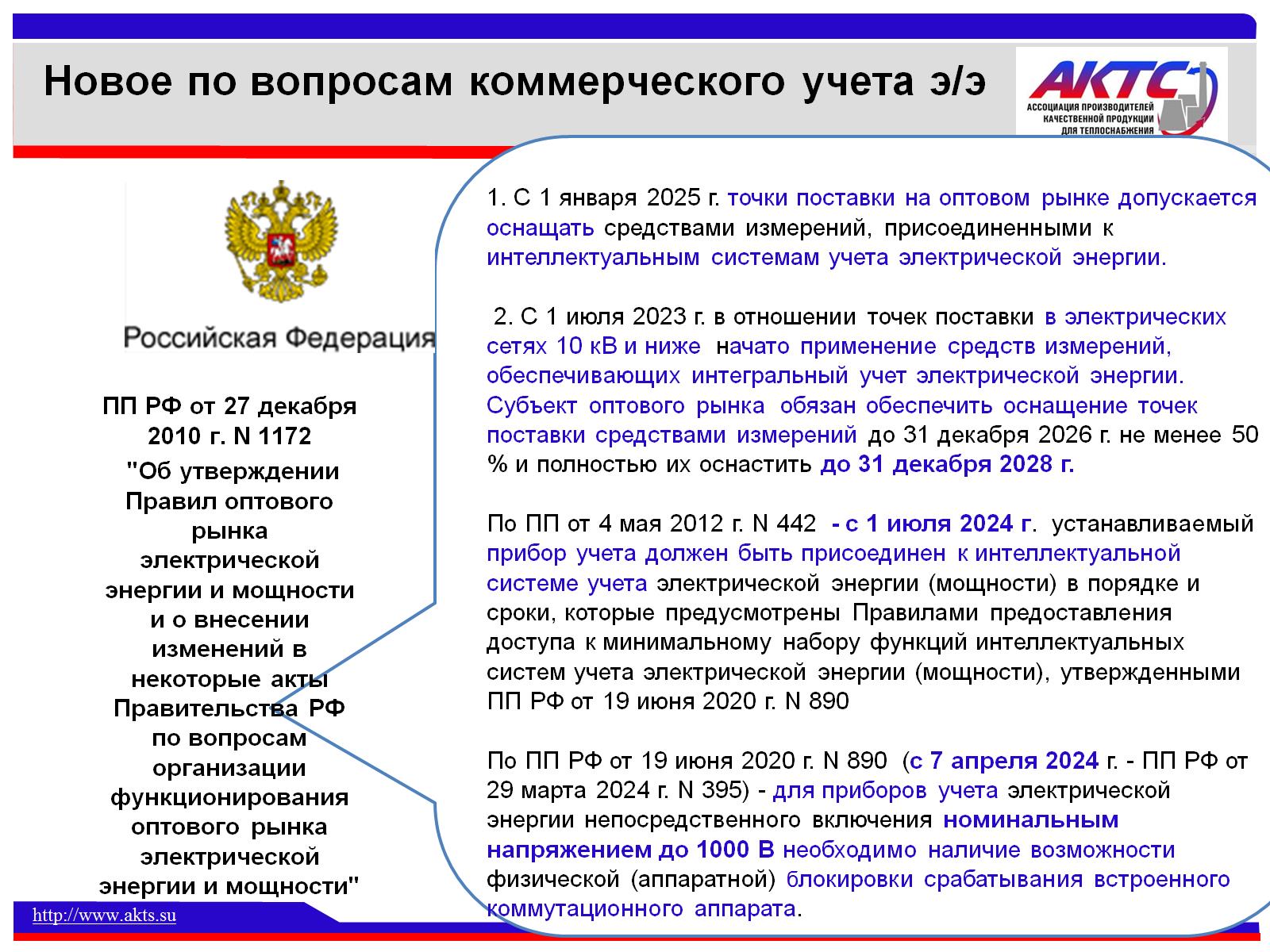 Новое по вопросам коммерческого учета э/э
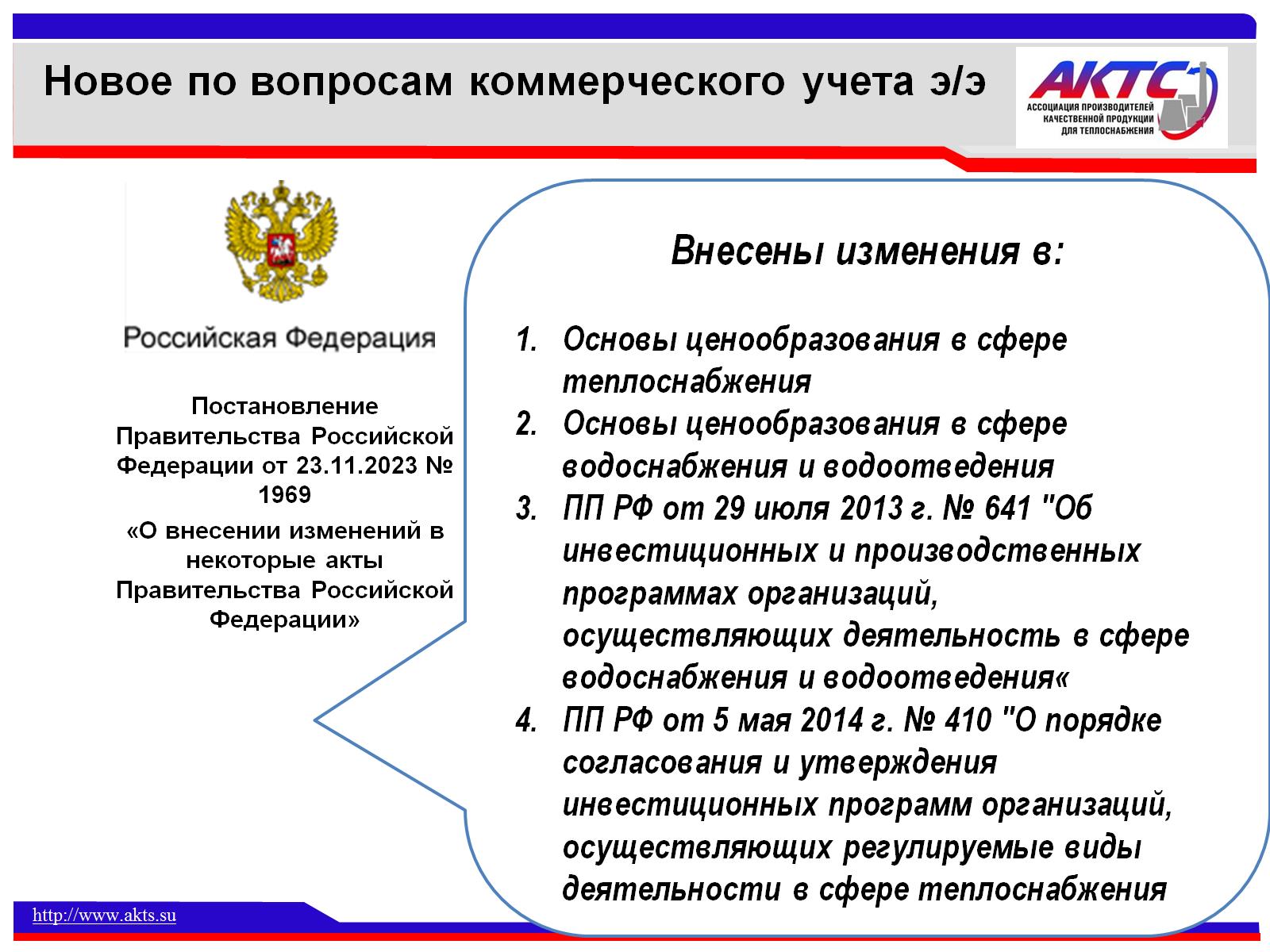 Новое по вопросам коммерческого учета э/э
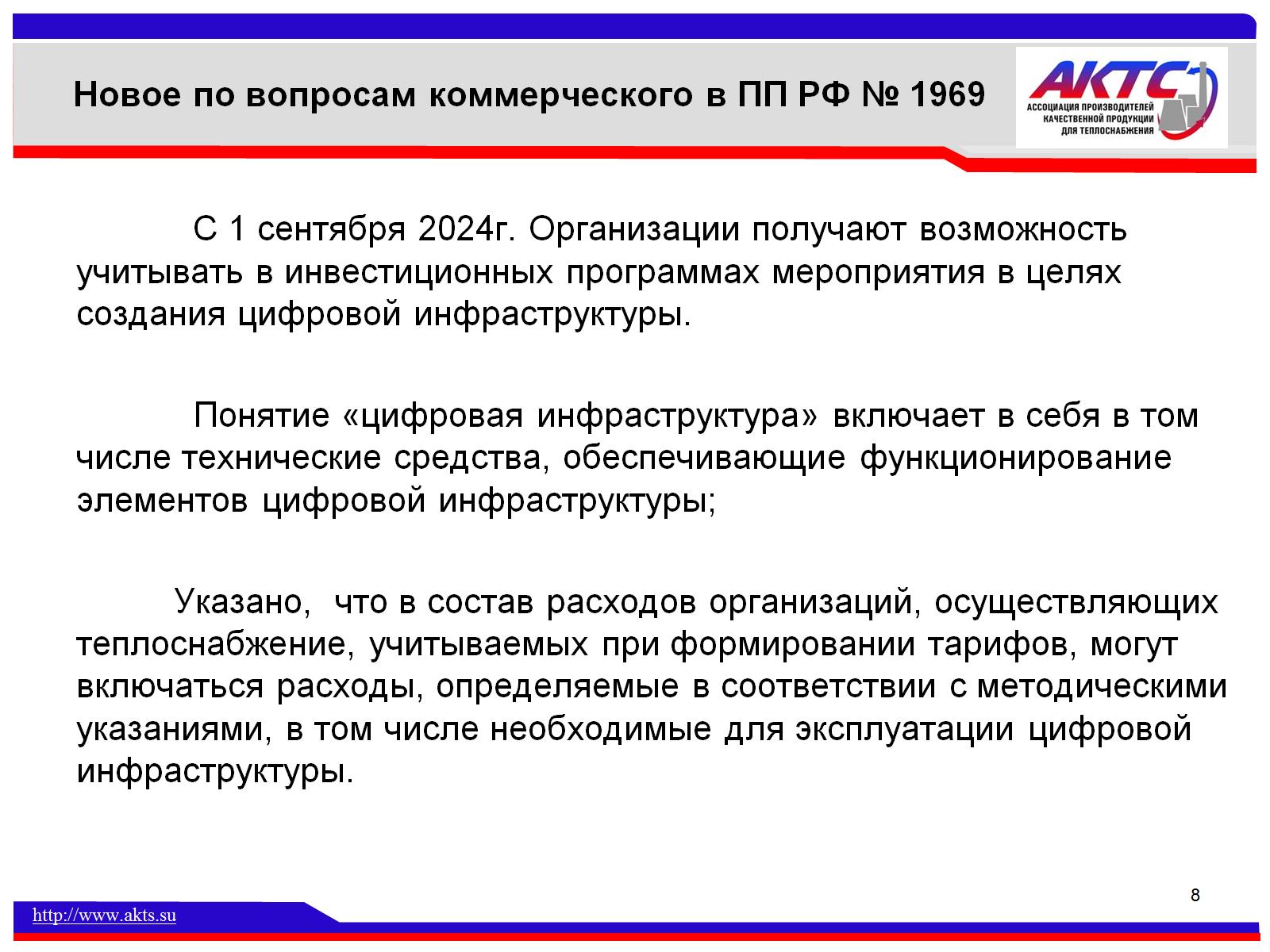 Новое по вопросам коммерческого в ПП РФ № 1969
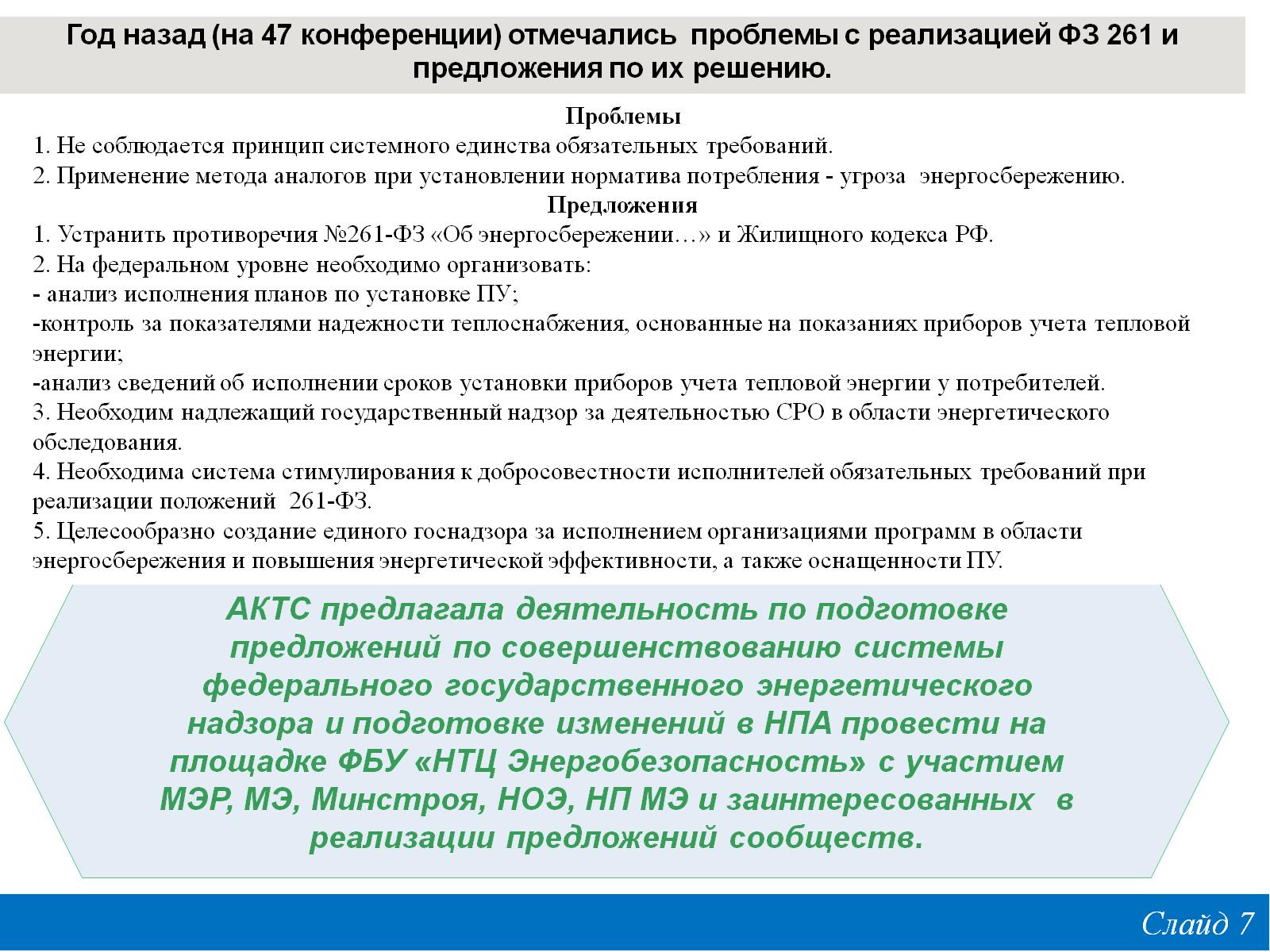 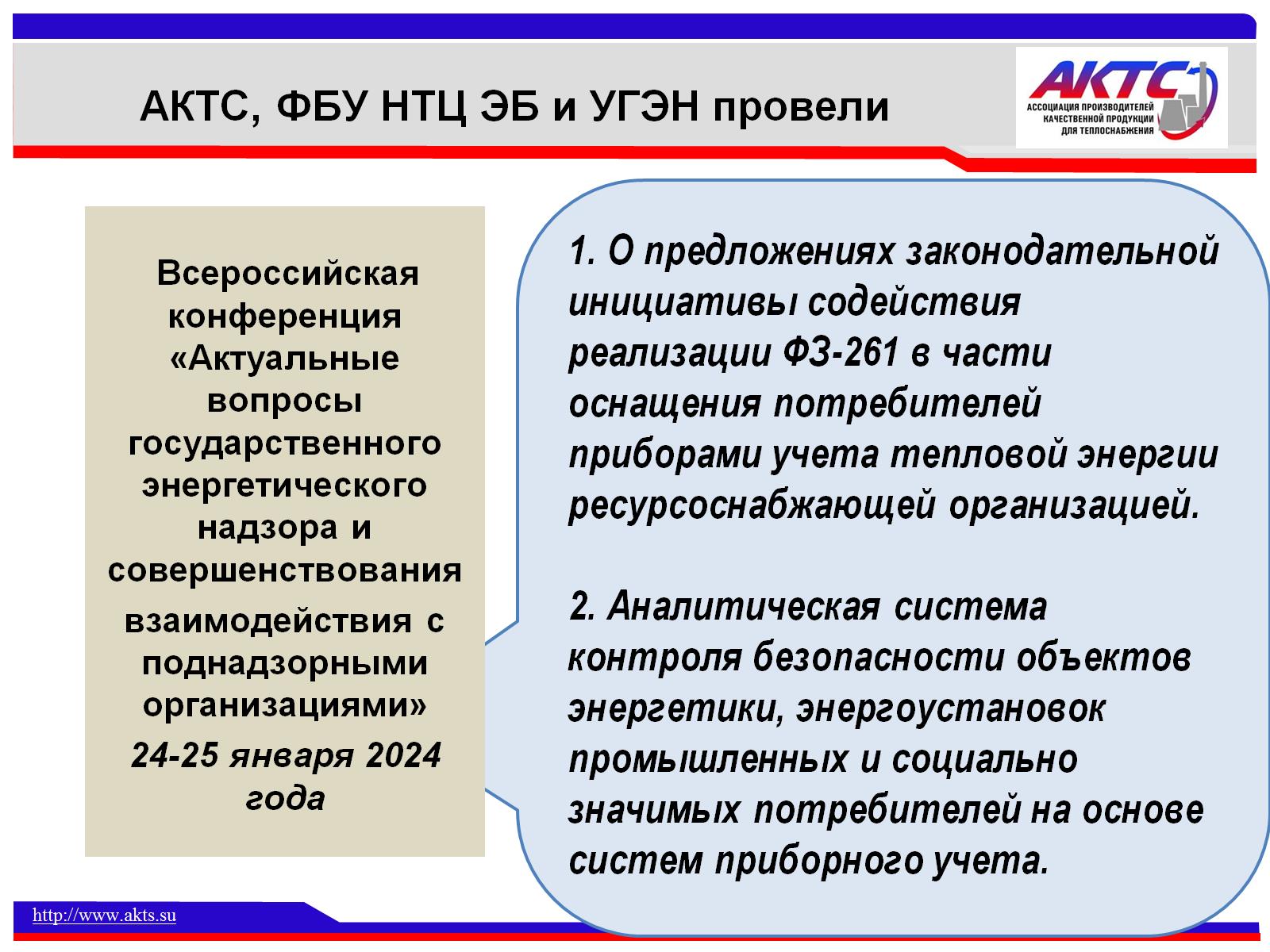 АКТС, ФБУ НТЦ ЭБ и УГЭН провели
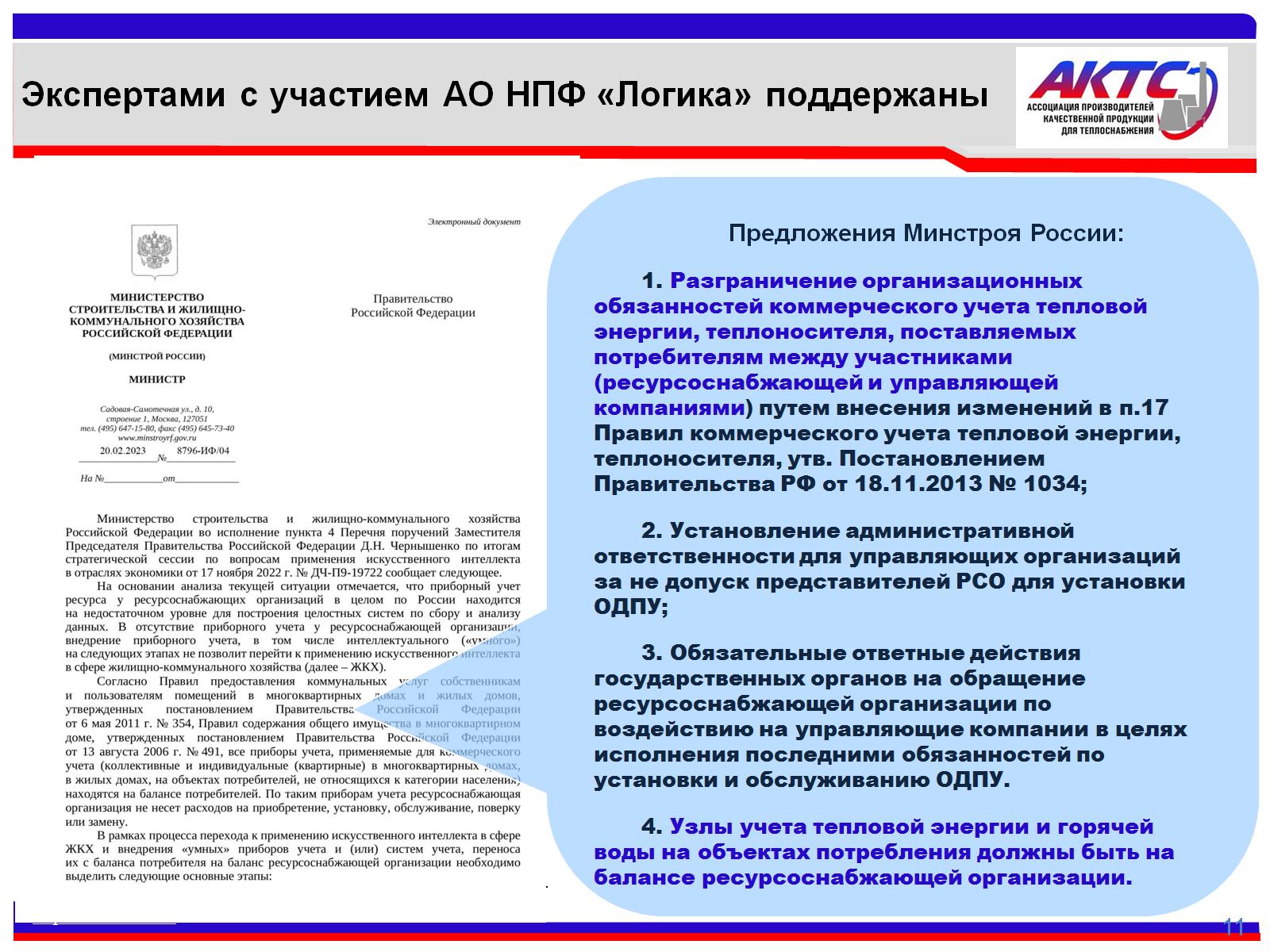 Экспертами с участием АО НПФ «Логика» поддержаны
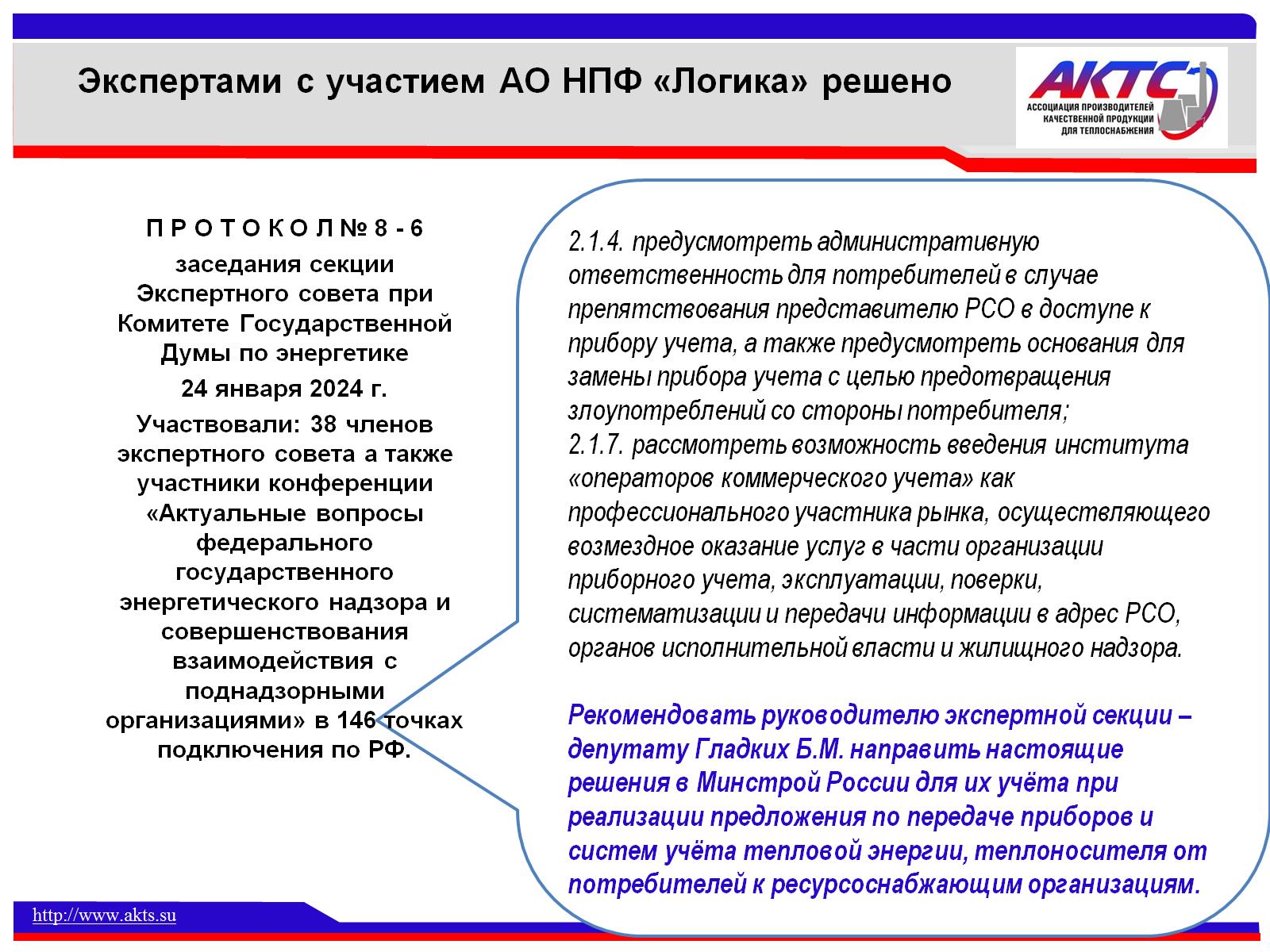 Экспертами с участием АО НПФ «Логика» решено
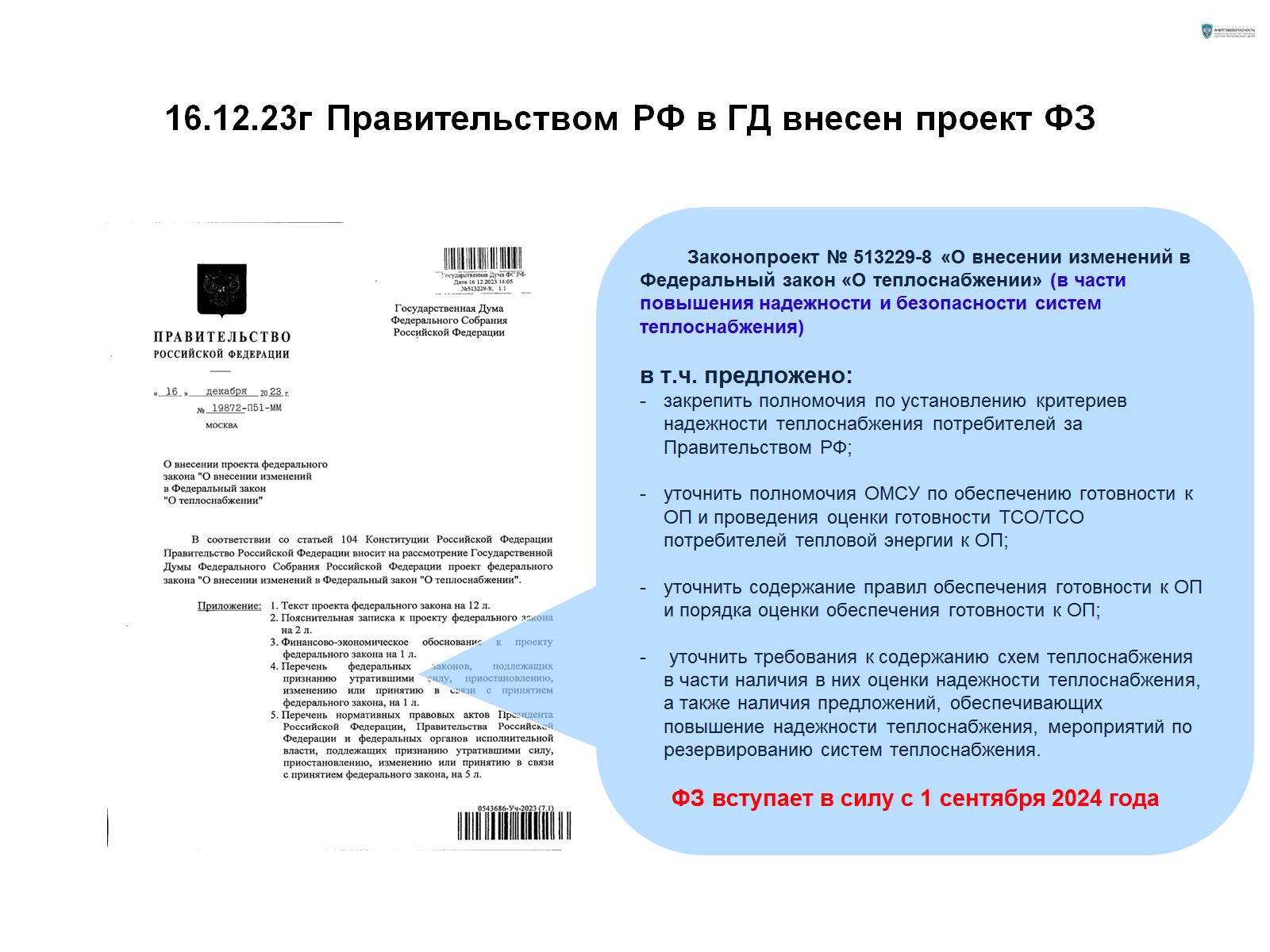 16.12.23г Правительством РФ в ГД внесен проект ФЗ
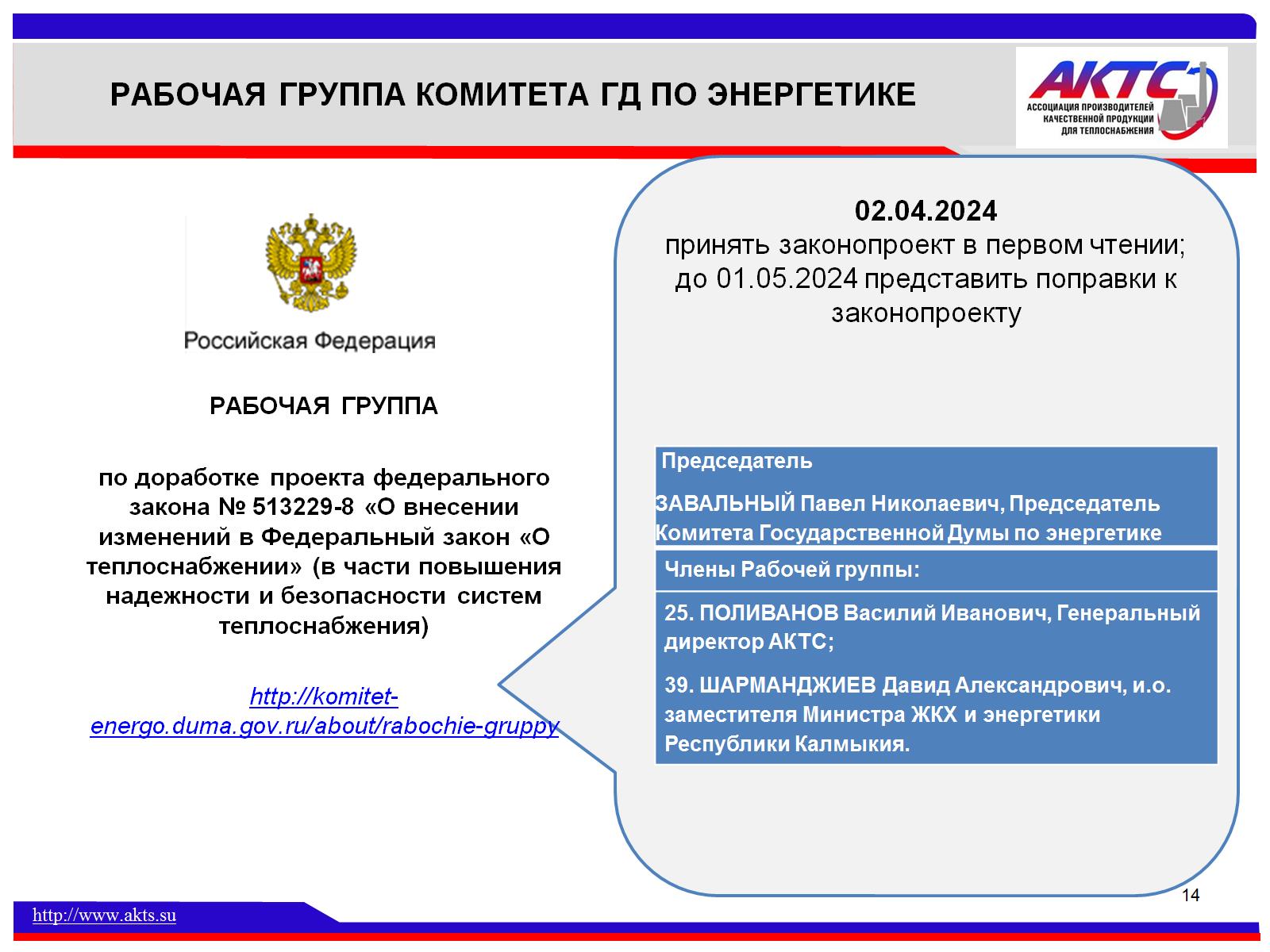 РАБОЧАЯ ГРУППА КОМИТЕТА ГД ПО ЭНЕРГЕТИКЕ
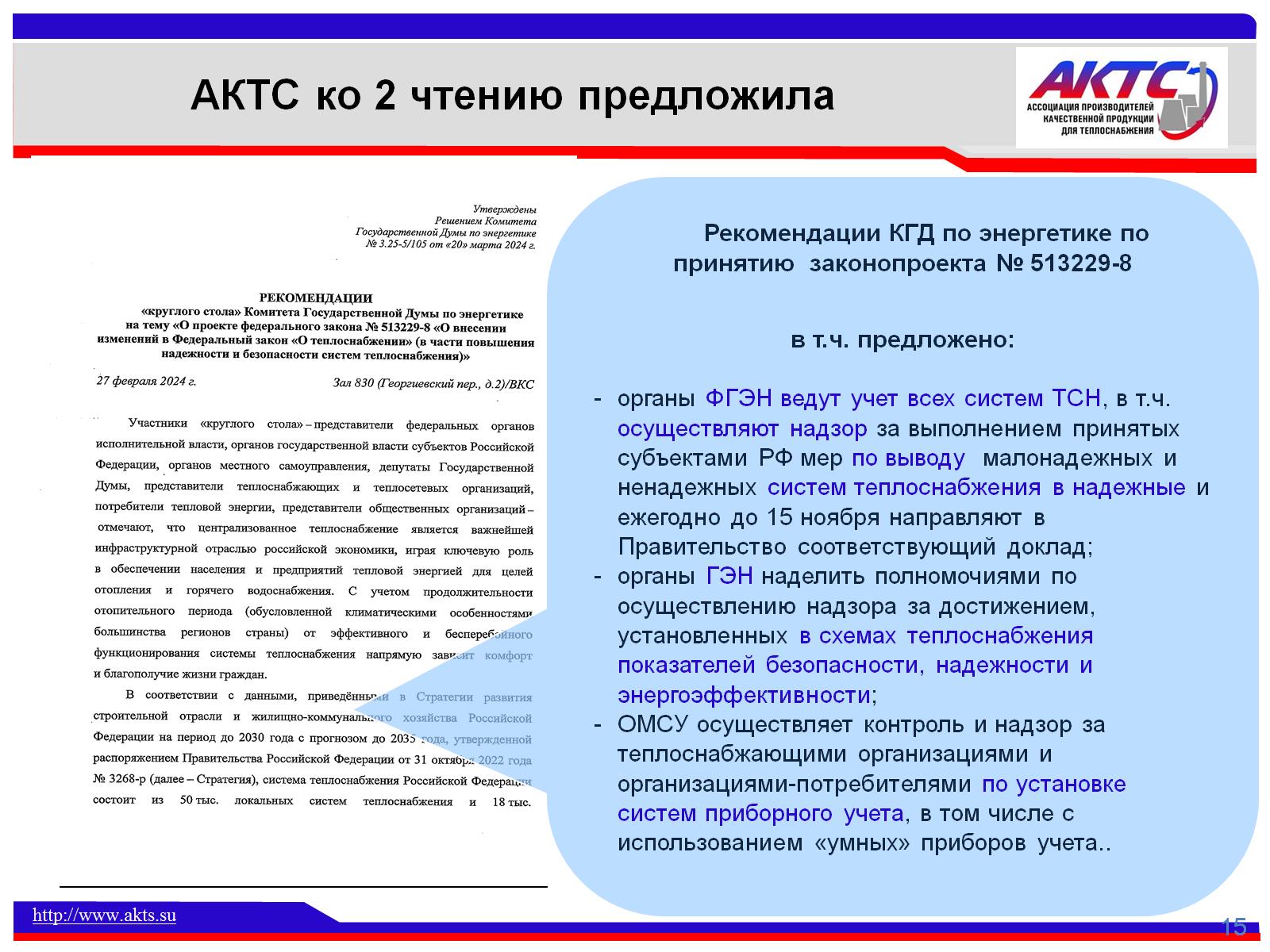 АКТС ко 2 чтению предложила
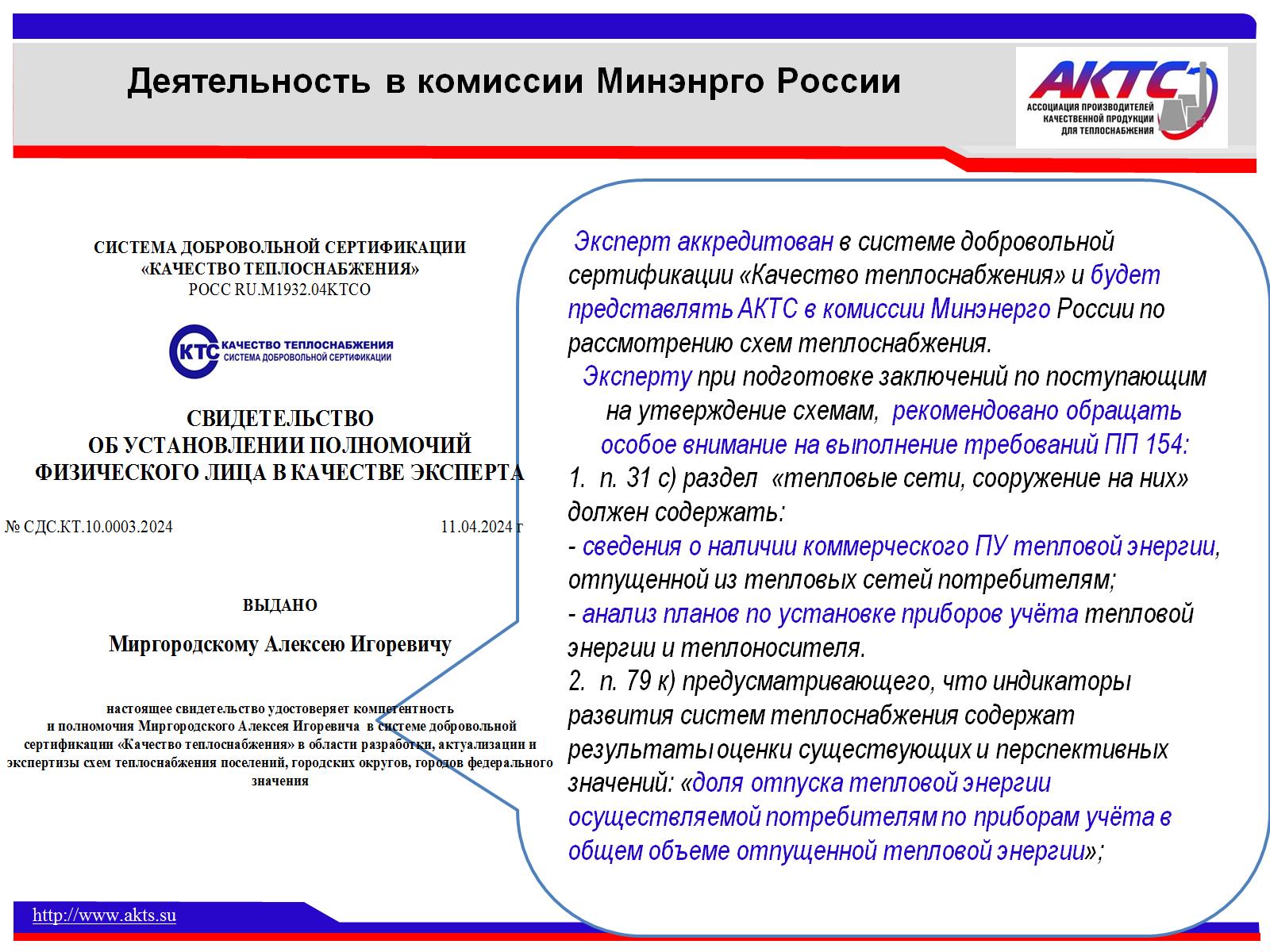 Деятельность в комиссии Минэнрго России
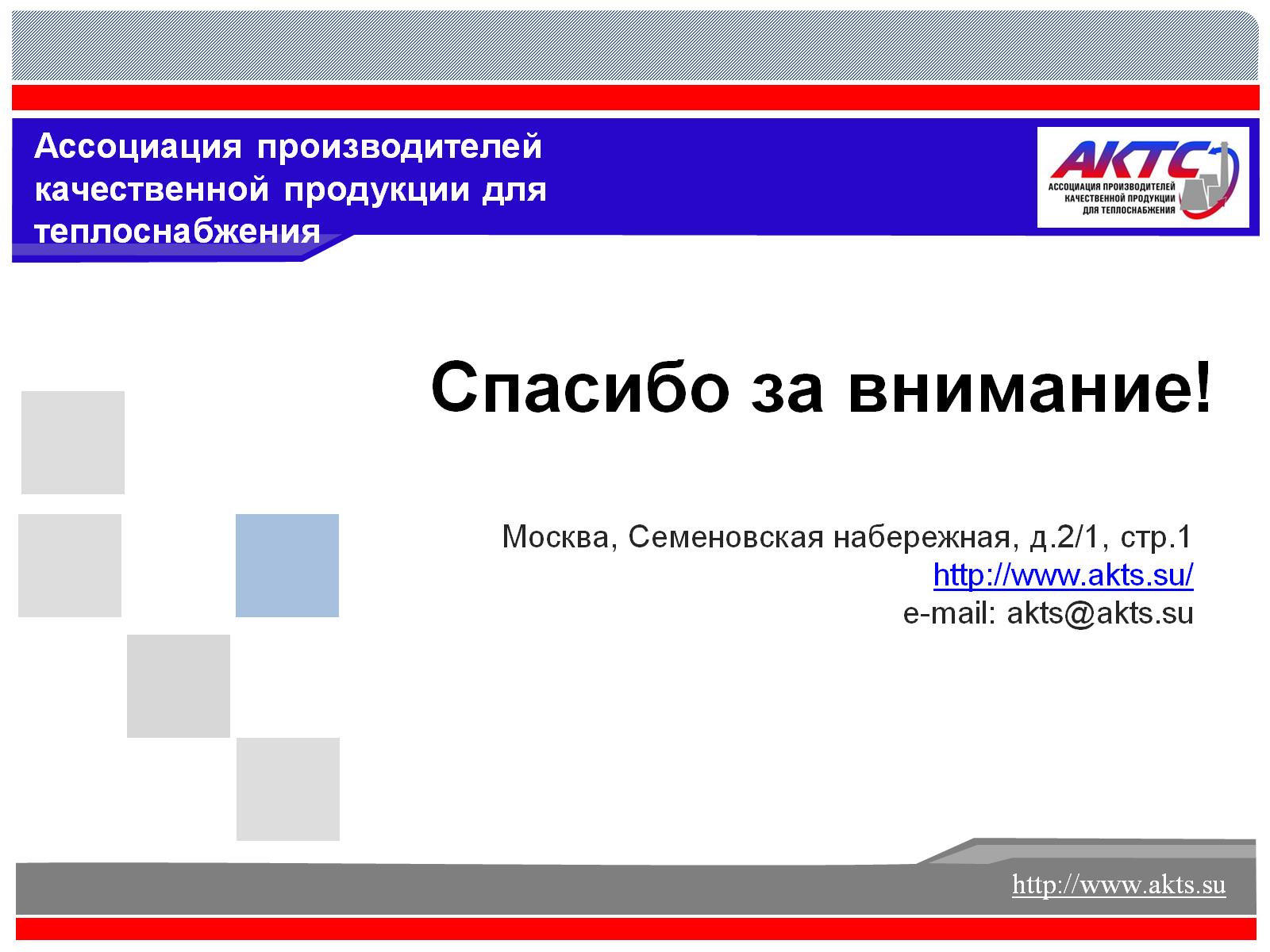 Спасибо за внимание!